Акция «Юный пешеход» в подшефном ДОУ № 32
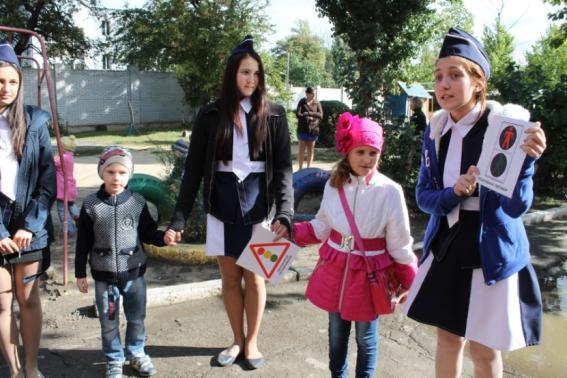 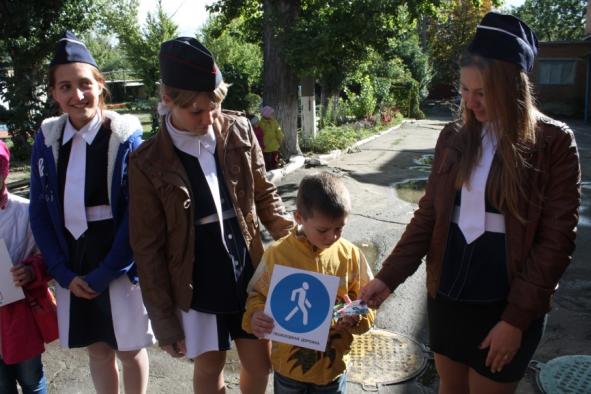 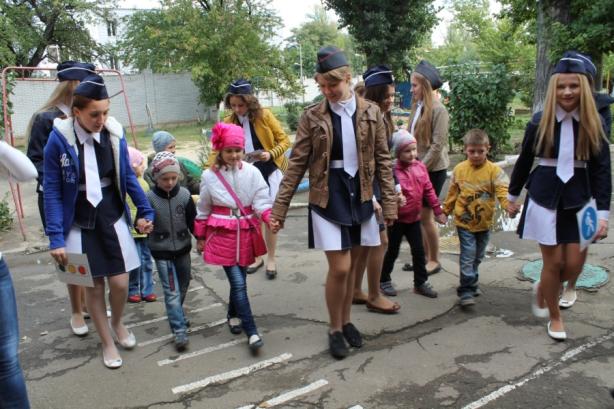